Tiger Cub 63: Electrical System
Ricky Feig
Components:
Lighting and ignition Switch
Wire Harness
Head Lamp and Tail lamp
Stator
Rectifier
Battery
Coil 
Contact Breaker
Horn
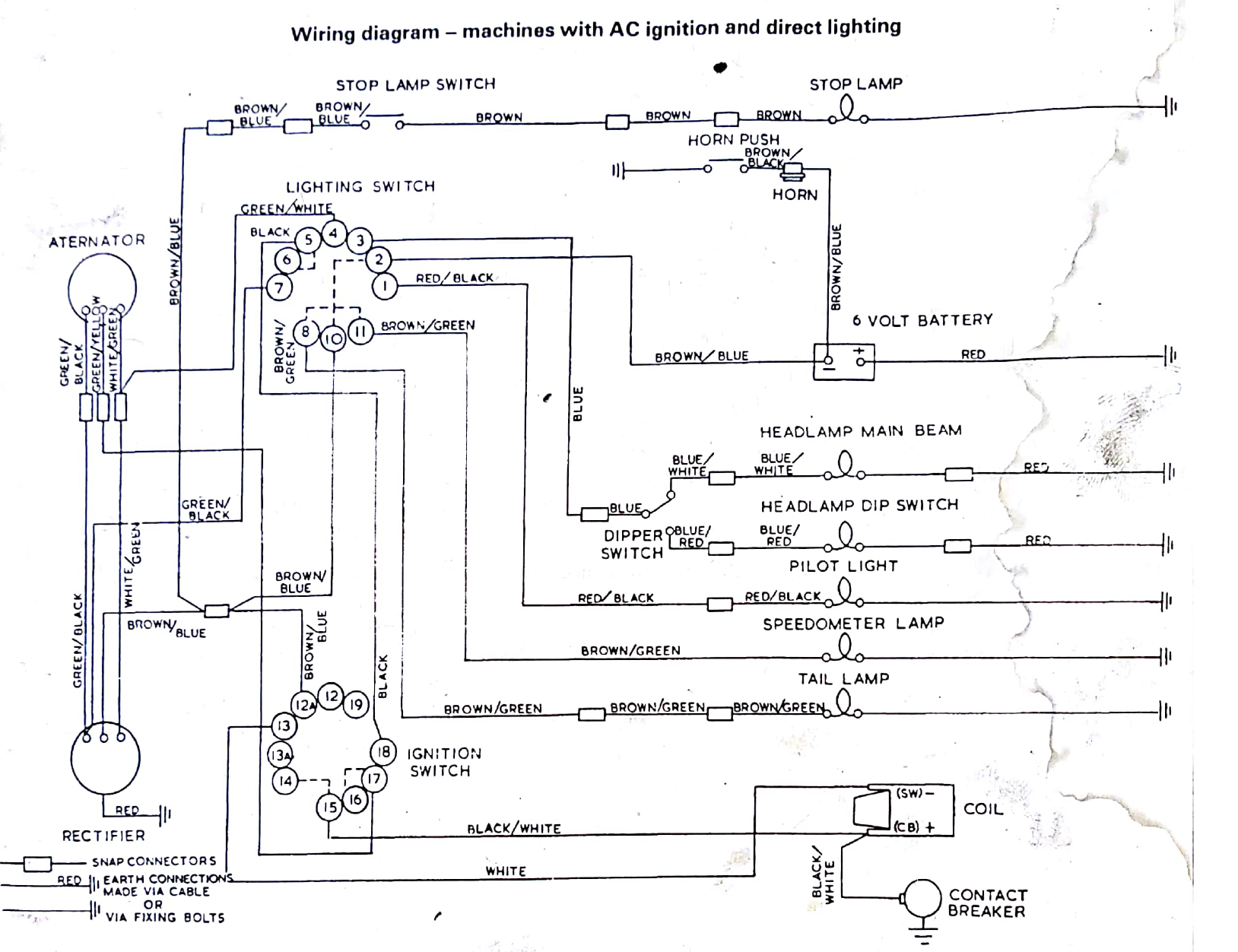 Stator
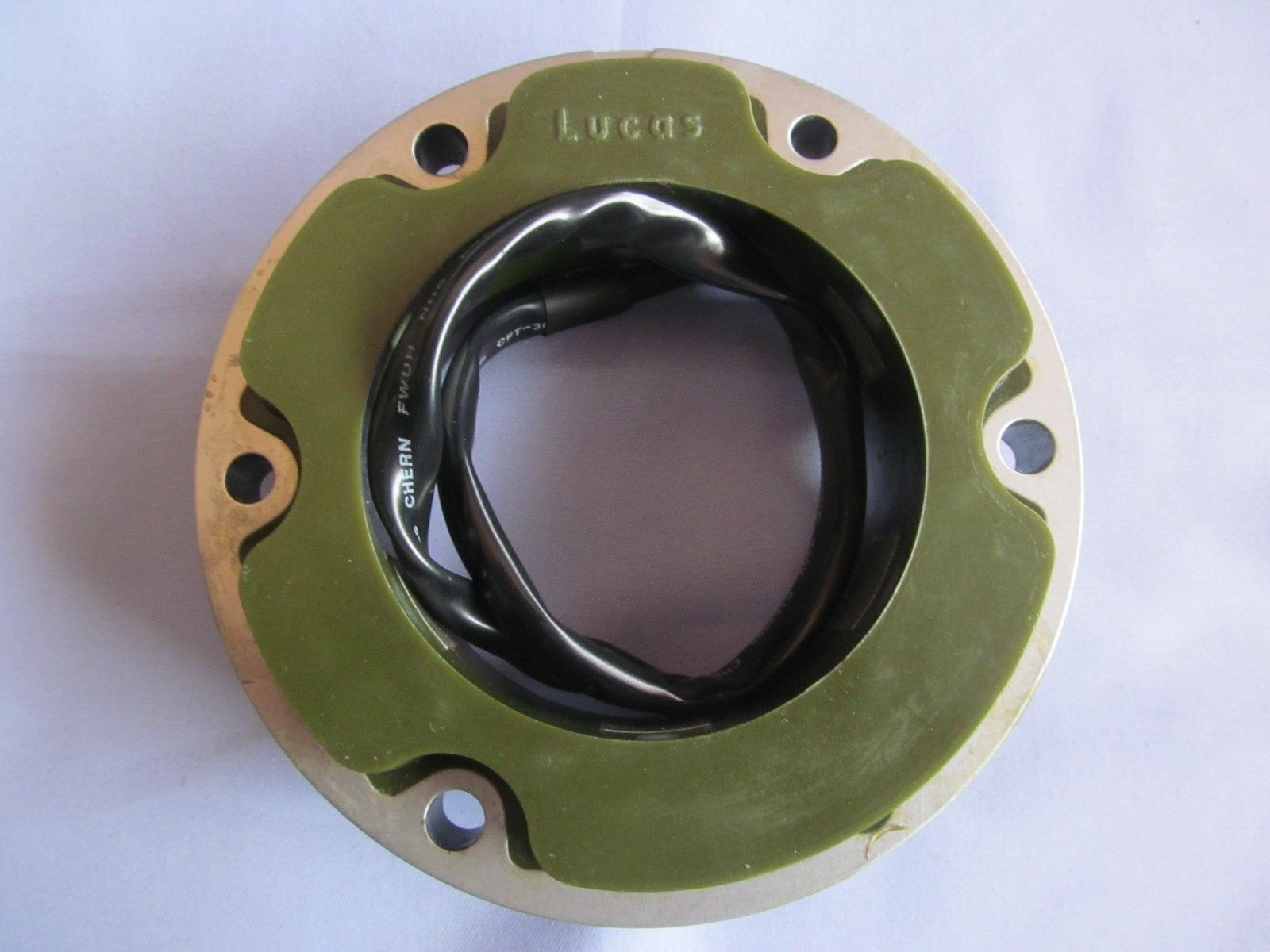 Produces electricity 
As the motorcycle runs, a magnetic wheel spins and induces electricity  in coils in the stator
As the cam spins faster, the induced current increases linearly
[Speaker Notes: We ended up using a sealed stator. On the inside there are six coils of wire. Two triplets. The magnet has six poles to correspond to the coils.]
Points:
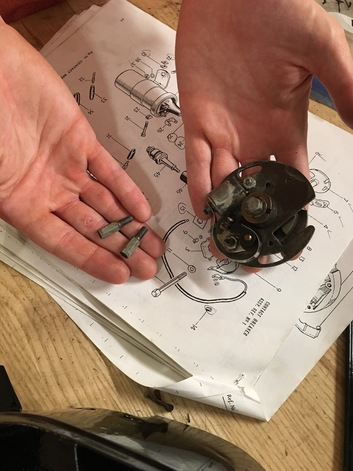 The points ignite the fuel when the engine is approaching top dead center
The capacitor is charged via the battery.
The points timing is controlled by centripetal force. 
As the cam spins faster two weights on spring spread apart. This forces the spark to occur sooner in the cycle
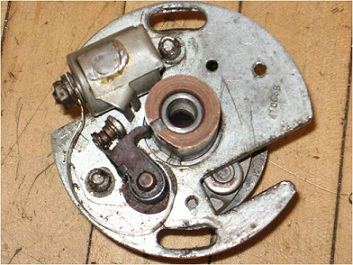 Rectifier:
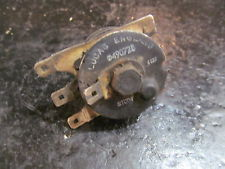 The Rectifier converts AC to DC to charge the battery and run electrical components like the lights and horn
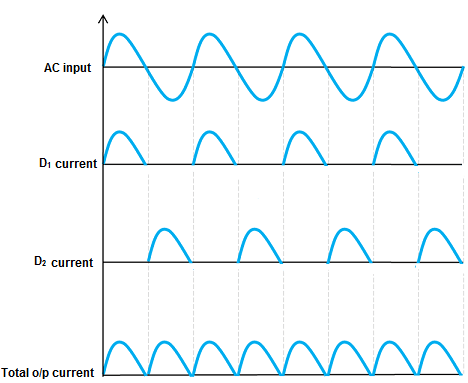 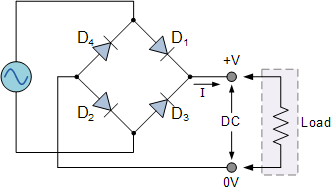 Horn:
The horn was broken
Most likely causes: the timing screw  came off and pieces inside got stuck
To repair we had to drill out the rivets and reassemble the inside
Now it works!
Points
Piston
Coil
[Speaker Notes: Piston is a permanent magnet
Current runs through horn and creates magnetic field in coil
Piston is pulled down and separates points
Piston is pulled up by the drum acting a spring 
Points pushed back together]
Questions:
Was there anything you found shocking?
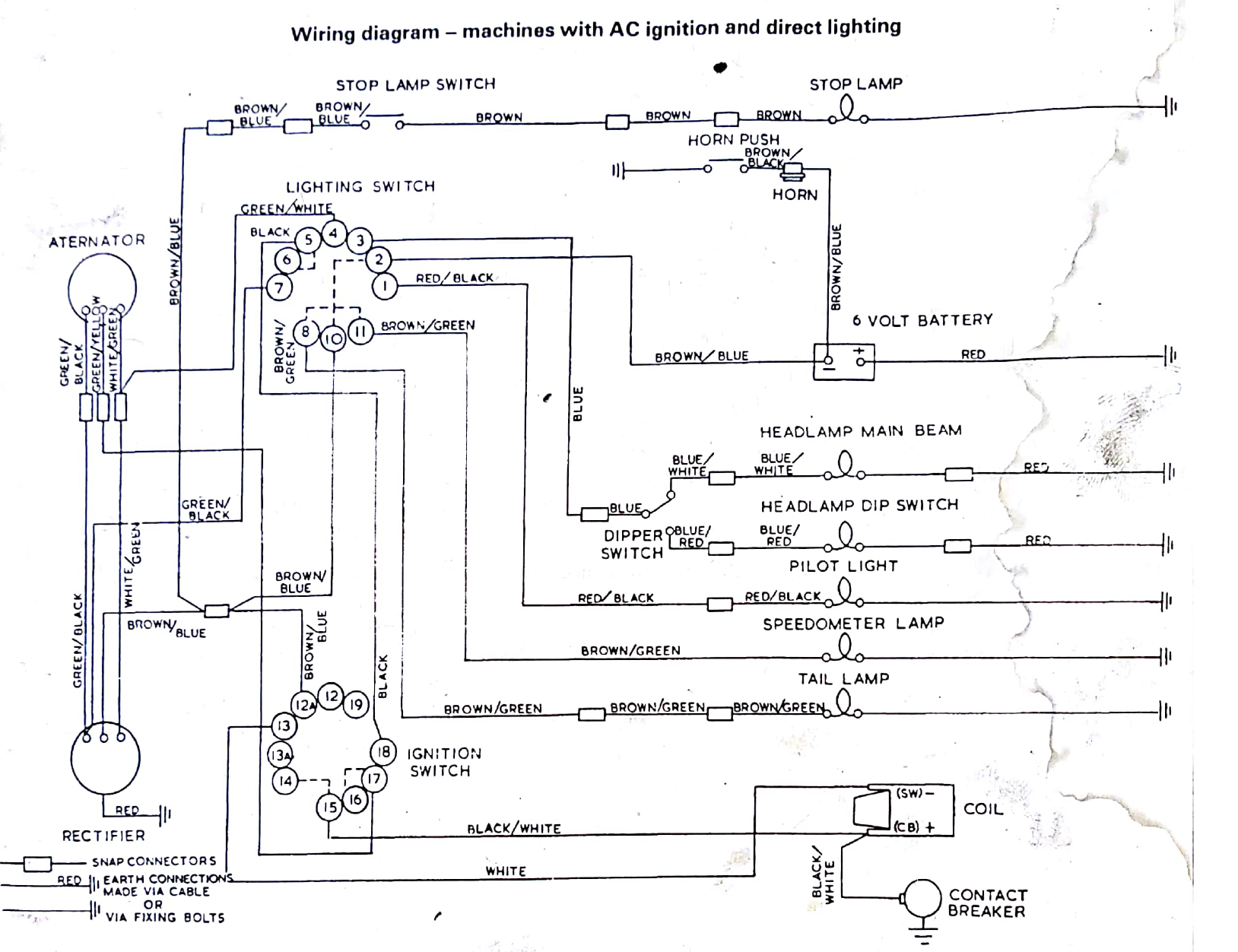